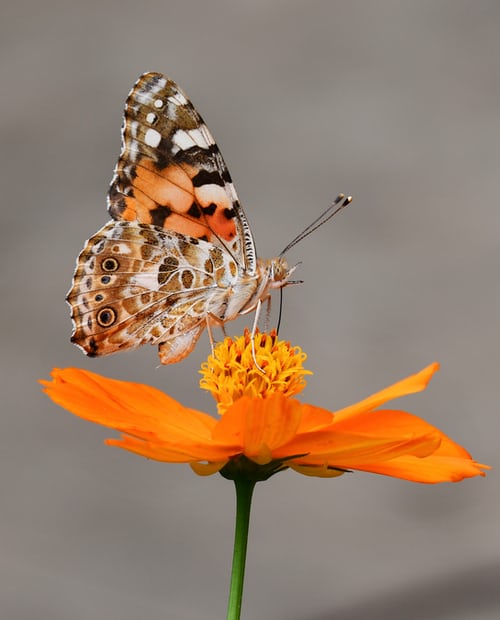 DHLS-InSp
P02-T02
 Introduction to Speech & Language Pathology